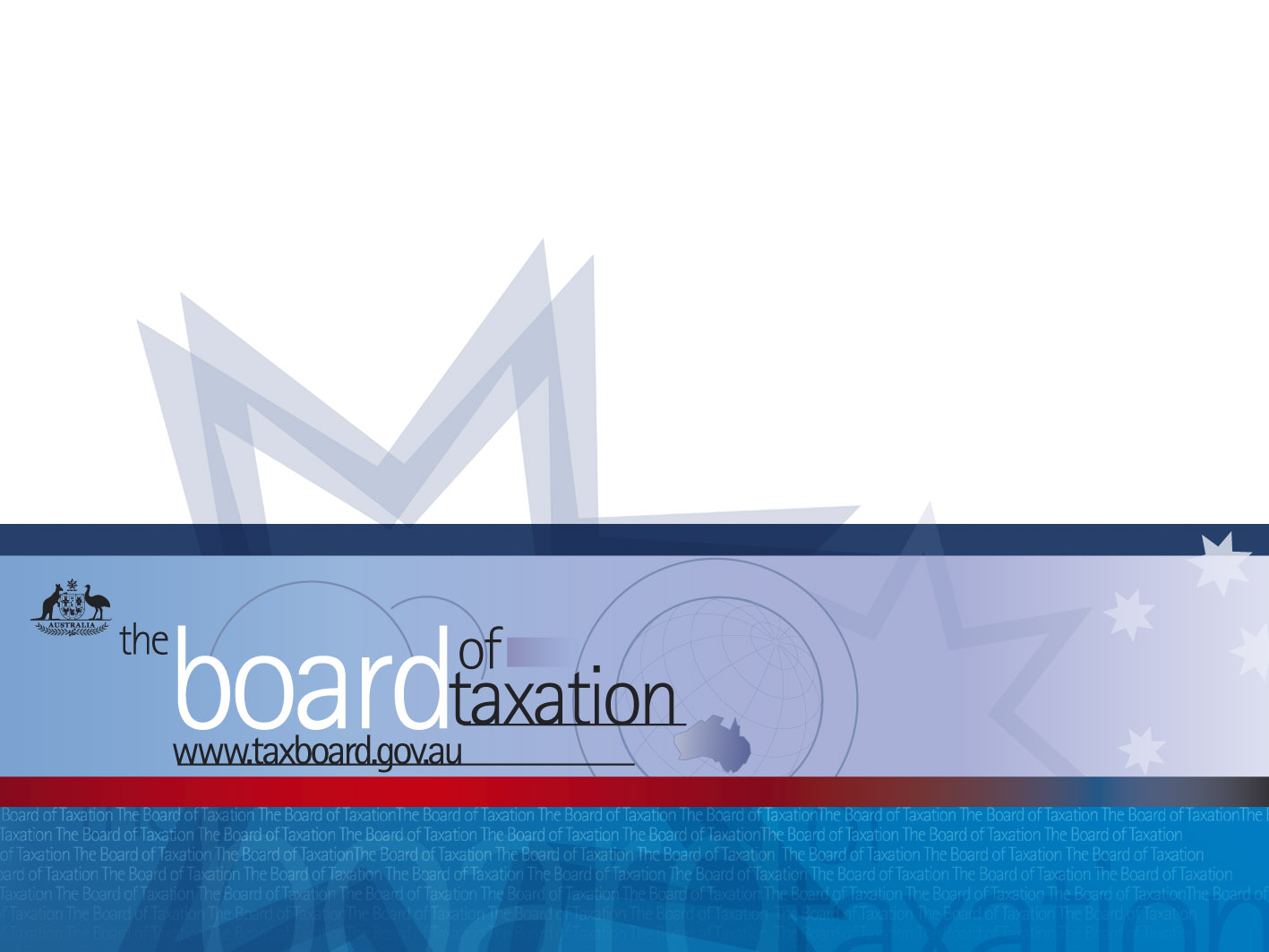 The Board of Taxation
Ann-Maree Wolff
Board member
1
We are in caretaker mode
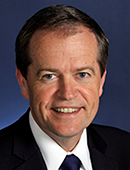 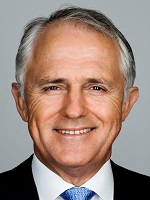 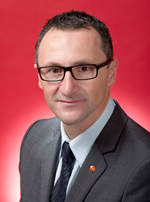 The Hon. Bill Shorten MP
The Hon. Malcolm Turnbull MP
Senator Richard Di Natale
Overview
Board of Taxation 2016
2016-17 Budget
Tax Transparency Code
Sounding Board
3
Board of Taxation 2016
4
The Board and the 2016-17 Budget
Voluntary tax transparency code
2016 report
Annual turnover ≥ 100 million
Greater content by businesses with an annual turnover ≥ 500 million
Audience is the ‘person in the street’
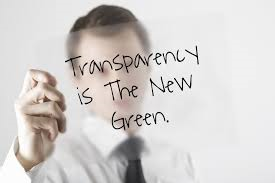 6
Part A – Improvements to disclosures of tax information in financial statements
7
Part B – ‘Taxes paid’ report
Sounding Board
Progressing regulatory reform agenda
Raise, debate and prioritise business and community sector ideas on how to improve the tax system
Replaced TIES
Launched April 2016 – taxboard.ideascale.com 
Board to actively promote the inclusion of these ideas in designated regulatory reform bills.
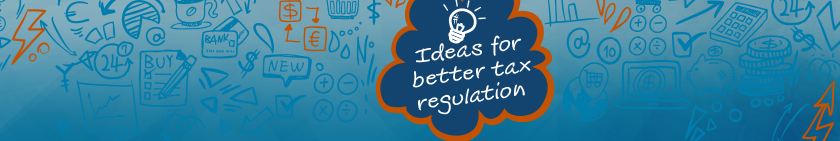 How to contact us
Online: 
www.taxboard.gov.au

Email:
TaxBoard@treasury.gov.au

Twitter:
@taxboard_au

Sounding Board:
https://taxboard.ideascale.com/
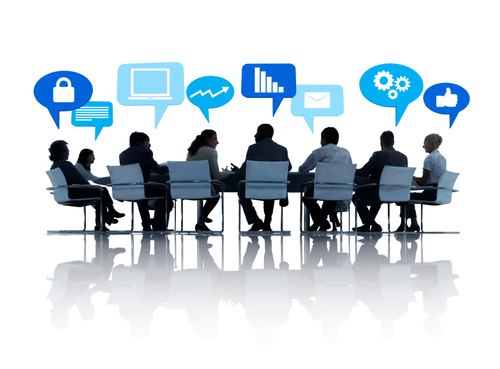 10
Questions?
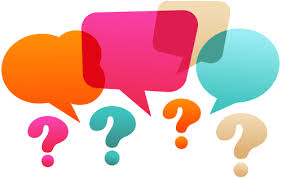